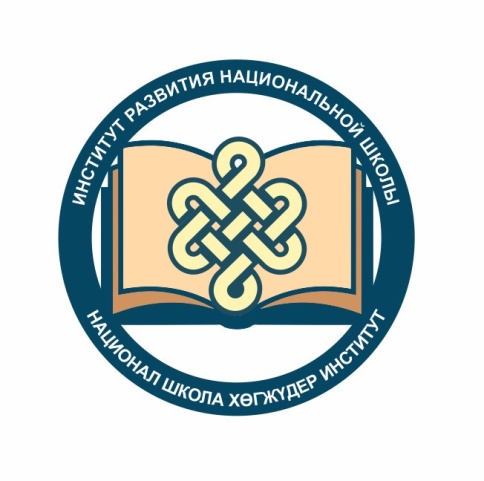 Төрээн чогаал7 классЧогаал теориязы.Тоожу дугайында билиг.
Тургузукчузу: Херел Алимаа Хензиг-ооловна, 
Национал школа хөгжүдер институттуң эртем ажылдакчызы, 
филология эртемнериниң кандидады
Тоожу 
	Ортумак хемчээлдиг тоожулал чогаалы. Тоожу чечен чугаага бодаарга, амыдыралды делгем болгаш ханы чуруп, элээн каш болуушкуннарлыг, маадырларны дамчыштыр, эвээш санныг эпизодтарны (таварылгаларны) ажыглап тургаш көргүзер проза чогаалы болур.
Тыва литературага баштайгы тоожуларны С. Сарыг-оол, С. Тока, О. Саган-оол бижээннер. 
Оларның соон дарый К. Кудажы, С. Сюрюн-оол, Д. Бегзи, М. Көжелдей, Е. Танованың аттары көстүп келген.
Дараазында Л. Чадамбаның, Б. Ондарның, К. Чамыяңның, С. Тамбаның, Д. Сарыкайның, М. Эргептиң аңгы-аңгы темаларга бижиттинген тоожулары немешкен.
Онаалга (шилилге-биле бир темага реферат кылыр)
«Мээң сонуургаан тоожум...» 
«Ынак тоожуларым бирээзи...»
«Бо тоожуну номчуурун сүмелээр ийик мен...»